生存的权利
The Right to Survive
选自《多维阅读第20级》
Pre-reading Questions
What are the things that man cannot live without?
Making Predictions
The Right to Survive
What are the things that man cannot live without?
School
Water
Health care
Food
Shelter
Can everyone in the world enjoy all these rights?
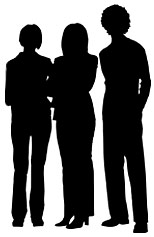 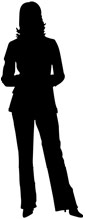 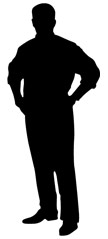 All people have the right to enough food to eat and water to drink, and to have shelter. In many nations of the world, people also have the right to an education and health care. These rights, however, do not come as easily for some as they do for others.
Reading
Why does the writer say simply surviving each day can be a struggle?
a lack of
available
have access to
Group Work
Work in groups and draw a mind map about each given theme. Share the map with the whole class and relate what the passage is about.
Sample (In whatever form you like!!!)
A survival basic
Collecting water
water
Lack of water
Making Comparisons
Refer to the five mind maps and tell the similarities and differences.
health care
water
school
food
shelter
Think it over
Why doesn’t the writer include solution in the remaining three parts? 
   (A Safe Shelter, Health Care for 
    Everyone, School for All)
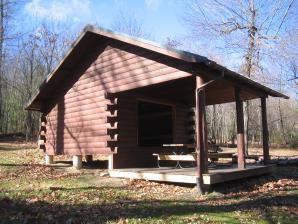 Assignment
Surf the Internet and find out possible solutions to shelter, health care and education problems.
Problem-solving Patterns
Which one is a cause and which one is an effect of water shortage?
         The rain falls more in some places than others. 
          Many people around the world walk incredible distances to collect water. 
          Floods can destroy homes and make the water supply unclean.
C
E
C
Finish the fishbone diagram to figure out the causes for each problem.
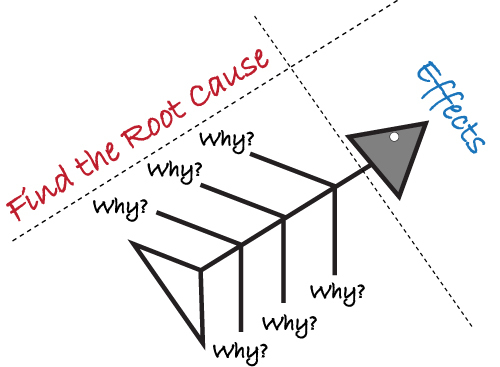 Group work
Share the information you obtained from the Internet with your group members.
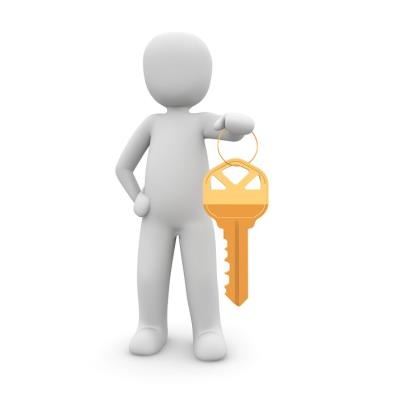 Think it over
Of the five basic human needs, which one affects  your life most? If the problem were not properly dealt with, what would happen?
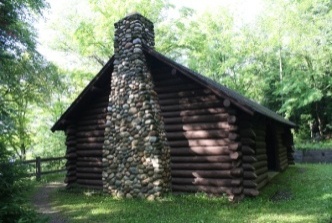 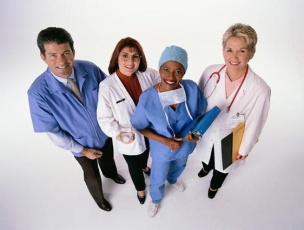 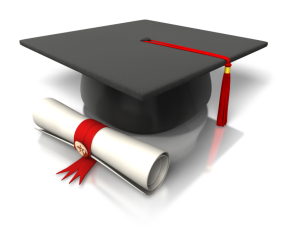 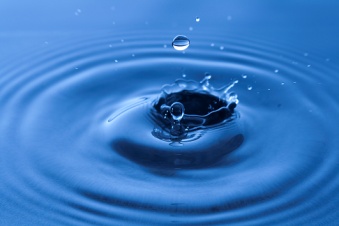 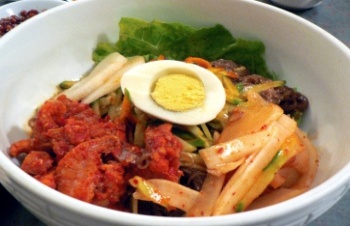 Giving solutions
From the text, we know we can solve the problem this way. 
On a big scale …
On a smaller scale …
When there is a … problem, … often try to help.
In my opinion, the problems can be solved this way.
As far as I am concerned, …
Survival in the Future
What are the elements that restrict the development of the human society? How can we solve these problems?
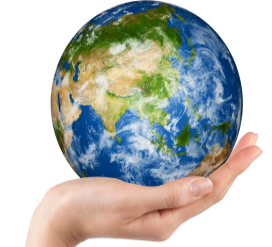 Building a community with a shared future for mankind is in essence to connect the prospects and destinies of every nation and country closely together.                                                                        — Xi Jinping, Chinese President
Turn Earth into a harmonious FAMILY!